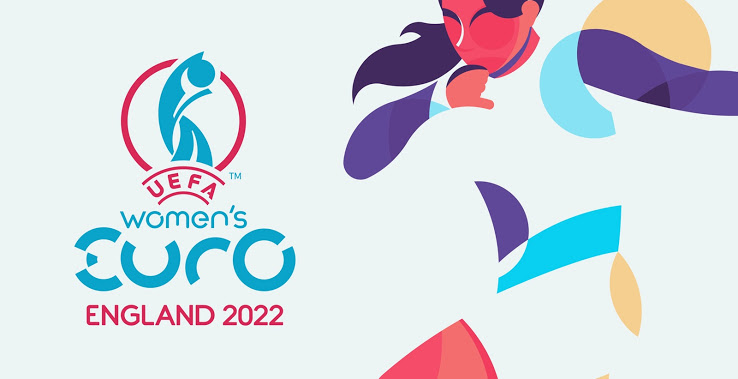 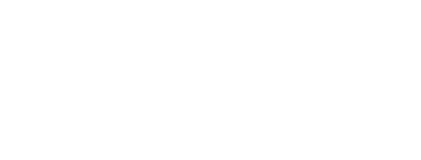 WOMEN’S EUROS 6TH – 31ST JULY 2022
WOMEN’S EUROS6TH – 31ST JULY
UK
will host the 16-team final

13th
edition of UEFA Women’s Championship
Source: UEFA.com
[Speaker Notes: 2022 will see the 13th edition of the UEFA Women’s Championship held in the UK. 

The UEFA Women’s Euros final will be held across nine key venues between 6th – 31st July, including: 

1. Brighton & Hove (Brighton & Hove Community Stadium)2. London (Brentford Community Stadium & Wembley Stadium – final only)3. Manchester (Manchester City Academy Stadium)4. Milton Keynes (Stadium MK)5. Rotherham (New York Stadium)6. Sheffield (Bramall Lane)7. Southampton (St Mary's Stadium)8. Trafford (Old Trafford – opening game)9. Wigan & Leigh (Leigh Sports Village)

More information about the order of events can be found here: https://bit.ly/3NLQ6iK]
WOMEN’S EUROS PARTNERS2022
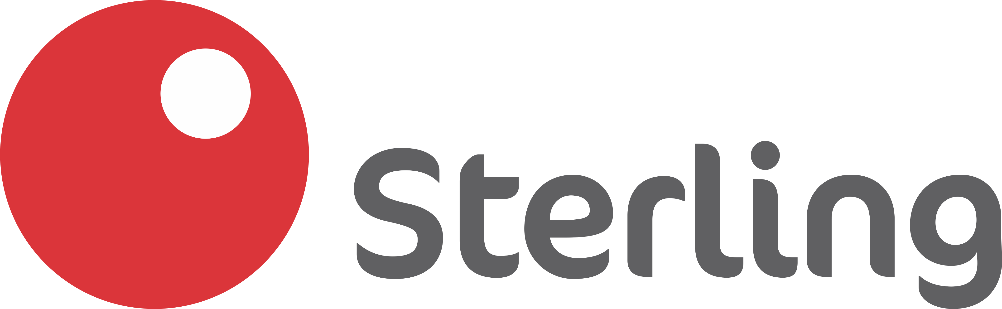 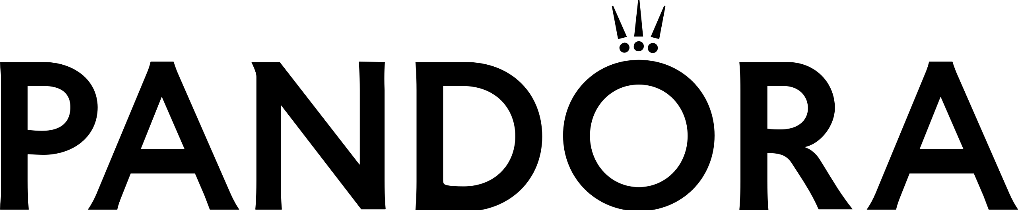 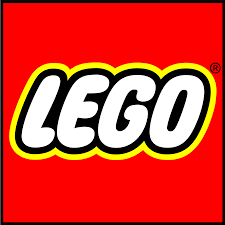 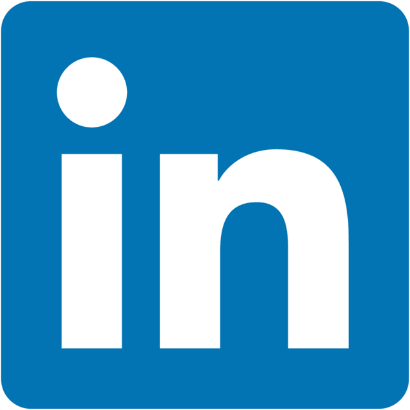 Source: The FA
[Speaker Notes: LinkedIn, the world’s largest professional network will be the latest national sponsor for The Women’s Euros – joining existing partners including; Lego, Pandora and Stirling Bank. 

The professional network giant will spotlight the game’s female trailblazer and is committed to ‘make work work for women’ – demonstrating how the platform and community can support women to achieve their goals and drive conversation around female empowerment, leadership, wellbeing and diversity. 

Source: https://bit.ly/3JS7LD5]
PASSIONATE SUPPORTER
FOOTBALL ATTENDEES
[Speaker Notes: The Passionate Supporter are those who wish they could go and see FIFA Women’s World Cup live or agree they are really passionate about women’s football and FIFA Women’s World Cup vs Nat Rep.]
A PASSIONATE AUDIENCE
+145%
more likely 
to have taken


5+ holidays abroad per year
+36%
more likely 
to have

 
£1,750 + in PDI per month*
+42%
more likely 
to be
              

Out-of-Home for 15 hours + per week
+120%
more likely 
to say


‘I can’t resist expensive products’
+129%
more likely 
to consider themselves


more fashion-able than most
WOMEN’S WORLD CUP
FANS
Source: YouGov profiles 2022: Target audience are those who wish they could go and see FIFA Women’s World Cup live or agree they are really passionate about women’s football and FIFA Women’s World Cup vs Nat Rep. *more likely to
[Speaker Notes: *personal discretionary income]
PRIMED BY OUT-OF-HOME
+117%      
POSTED/SHARED CONTENT ABOUT A PRODUCT/SERVICE ON SOCIAL
+102%
TRUST OOH
+69%
SEARCH FOR PRODUCTS/SERVICES VIA MOBILE AFTER SEEING OOH
+98%
TALK TO FRIENDS/FAMILY ABOUT A PRODUCT/SERVICE SEEN ON OOH
Source: YouGov profiles 2022: Target audience are those who wish they could go and see FIFA Women’s World Cup live or agree they are really passionate about women’s football and FIFA Women’s World Cup vs Nat Rep. *more likely to
[Speaker Notes: The target audience are primed by Out-of-Home – in terms of trust and talking to peers about products/services seen.]
BRAND PREFERENCES
+258%
Mobile broadband devices

+220%
Smart wear

+216%
MiFi*


Device purchase intent, next 12 months
+133%
Fortified wine

+31%
Lager 

+24%
Cider/micro brew 
beer 

Favourite alcoholic beverage
+222%
Genesis

+80%
Infiniti 

+46%
Tesla


Car brand consideration
41%
PayPal

38%
Visa


28%
Mastercard 



Credit card current customer
1 in 4
Tesco

 




Main supermarket
Source: YouGov profiles 2022: Target audience are those who wish they could go and see FIFA Women’s World Cup live or agree they are really passionate about women’s football and FIFA Women’s World Cup vs Nat Rep
[Speaker Notes: *MiFi – A mobile wireless hotspot or router that gives internet access on the move.]
PRO SPONSORSHIPS
63%
+194%
+168%
+119%
+63%
‘Sponsorship can help keep companies socially relevant’
‘If you sponsor my team, I will buy your products’
‘I like to support my team by buying products from sponsors’
‘I take notice of who sponsors the sporting events I watch’
Source: YouGov profiles 2022: Target audience are those who wish they could go and see FIFA Women’s World Cup live or agree they are really passionate about women’s football and FIFA Women’s World Cup vs Nat Rep. *more likely to
OWN THE MOMENTCONTEXTUAL DOOH: CRICKET WORLD CUP
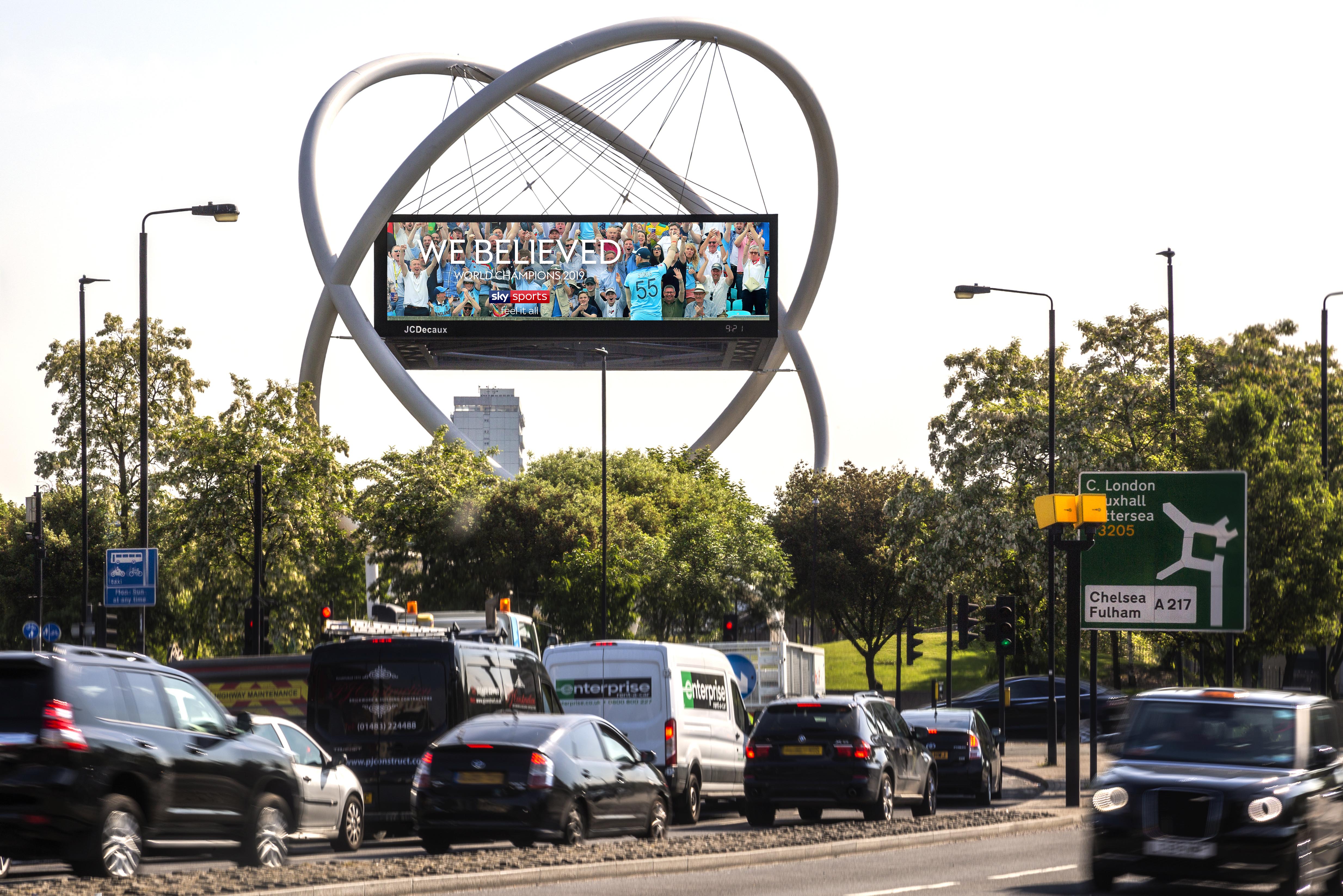 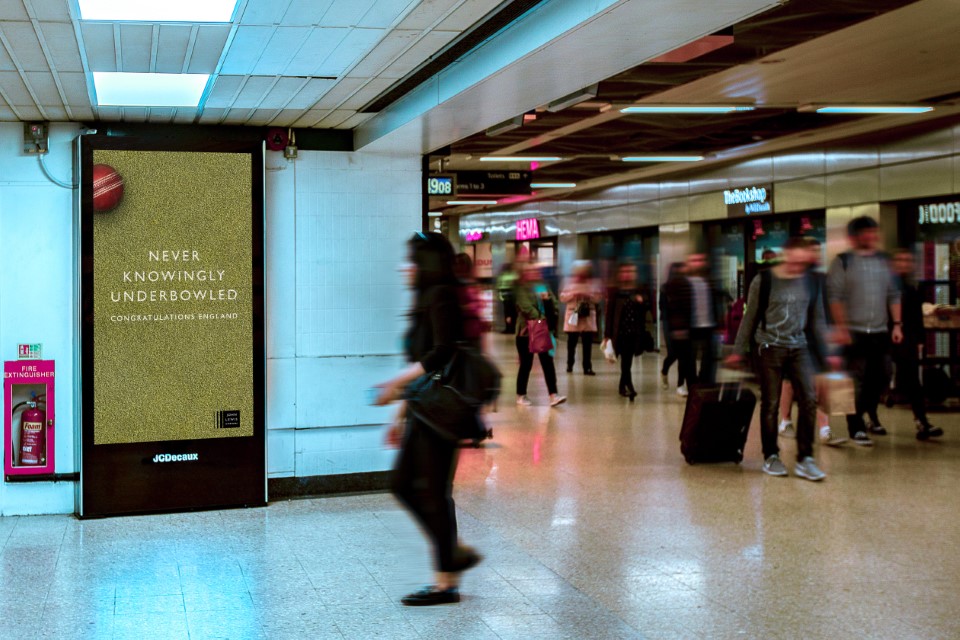 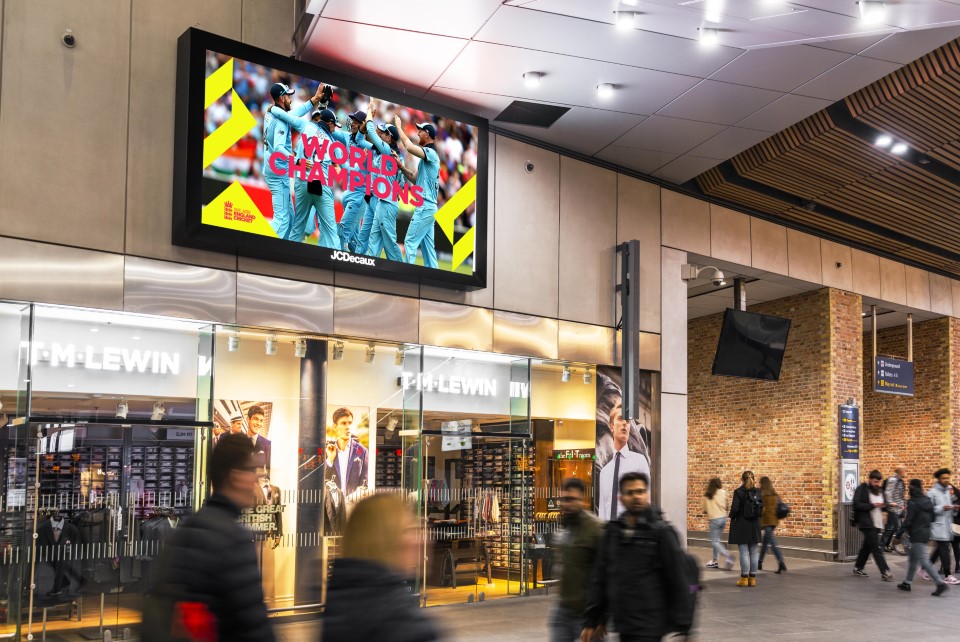 SKY
John Lewis
England & Wales Cricket Board
Source: The Drum
[Speaker Notes: Well, if you work in marketing, there’s a fair chance that you’ve heard of the fabled Rule of Seven. For those who haven’t, the Rule of Seven was formulated by Dr Jeffery Lant who stated that, in order to effectively influence the purchasing decisions of a consumer, a brand needs to be seen by or have contact with the individual at least seven times within an 18-month period. 

This is quite simply the idea of targeting people with messaging, at multiple touchpoints, until you win over their loyalty.

However, given that every brand is trying to do the same thing, how do you ensure that you cut through the noise to make sure you are maximising your ROI and driving sales. 

You own a moment.

Using contextual lends itself as the perfect way to use DOOH to own a moment, to communicate with people in real time as and when events happen. To cut through the noise and really resonate with that person in that specific moment, creating a long lasting, trusting moment. 

Here are examples of how brands have successfully used contextual DOOH to own sporting moments.]
TESCO SUMMER BBQ CONTEXUAL DOOHCONSIDERABLE SALES UPLIFT INCREASE WHEN USING CONTEXTUAL
DUR
+4%
POST
+2%
DUR
+6%
POST
+3%
DUR
+9%
POST
+6%
DUR
+13%
POST
+12%
Static vs  no advertising
Contextual Static vs  no advertising
Motion vs  no advertising
Contextual Motion vs  no advertising
Source: JCDecaux Tesco EPOS case study 2018
[Speaker Notes: As the Tesco case study shows, contextual DOOH can significantly increase sales during and post campaign.]
VIRGIN MEDIA CONTEXUAL DOOHINCREASED AD RECALL WHEN USING CONTEXTUAL
98%	99%
79%
69%
+14%
Spontaneous
Prompted
Source: Opinium 2015
[Speaker Notes: Contextual DOOH can also increase ad recall, as shown in the Virgin Media case study…]
OUT-OF-HOME EXPOSURE
[Speaker Notes: The Passionate Supporter are those who wish they could go and see FIFA Women’s World Cup live or agree they are really passionate about women’s football and FIFA Women’s World Cup vs Nat Rep.]
HEAVY EXPOSURE TO OUT-OF-HOME
+131% 
Rail
+69% 
Large Format
+156% 
Super-
market
+74% 
Street Furniture
+133% 
Malls
[Speaker Notes: The target audience have heavy exposure to Out-of-Home…]
KEY RAIL TERMININATIONWIDE & LONDON
Source: YouGov profiles 2022: Target audience are those who wish they could go and see FIFA Women’s World Cup live or agree they are really passionate about women’s football and FIFA Women’s World Cup vs Nat Rep. *more likely to
[Speaker Notes: Key rail termini where the target audience indexes highly…]
MALL HOTSPOTS
Source: YouGov profiles 2022: Target audience are those who wish they could go and see FIFA Women’s World Cup live or agree they are really passionate about women’s football and FIFA Women’s World Cup vs Nat Rep. *more likely to
[Speaker Notes: Key malls where the target audience indexes highly…]
REACH THE FANS
507
over-indexing digital 6-sheets which deliver...




12.7m
fortnightly impressions
Source: Adsquare *Audience are those who are football enthusiasts
[Speaker Notes: The audience created on Adsquare are those who are football enthusiasts.]
PASSIONATE SUPPORTER
FOOTBALL ATTENDEES
[Speaker Notes: Football Attendees are those who are passionate about women’s football AND have attended a live football match in the last 12 months]
AFFINITY FOR OUT-OF-HOME
+80%
more likely 
to be


Out-of-Home for 20 hours + a week
+51%
more likely 
to find
              

OOH ads to be a good way to reach them with advertising
+83%
more likely 
to


often notice ads at train stations
+112%
more likely 
to have 


previously purchased a product or service after seeing an OOH ad
FOOTBALL ATTENDEES
Source: YouGov Profiles 2022, Target audience: Those who are passionate about women’s football AND have attended a live football match in the last 12 months, Base: National rep.
[Speaker Notes: Football Attendees are those who are passionate about women’s football AND have attended a live football match in the last 12 months.]
FOOTBALL CRAZY, SPONSOR MAD
+194%
+168%
+119%
+63%
+262%
+251%
+162%
+83%
63%
‘Sponsorship can help keep companies socially relevant’
‘If you sponsor my team, I will buy your products’
‘I like to support my team by buying products from sponsors’
‘I take notice of who sponsors the sporting events I watch’
Source: YouGov Profiles 2022, Target audience: Those who are passionate about women’s football AND have attended a live football match in the last 12 months, Base: National rep.
[Speaker Notes: The small stats show how our Passionate Supports audience responded to these statements from an earlier slide, and as we can see, the Football Attendees reacts even more positively to sponsors when compared to the national average]
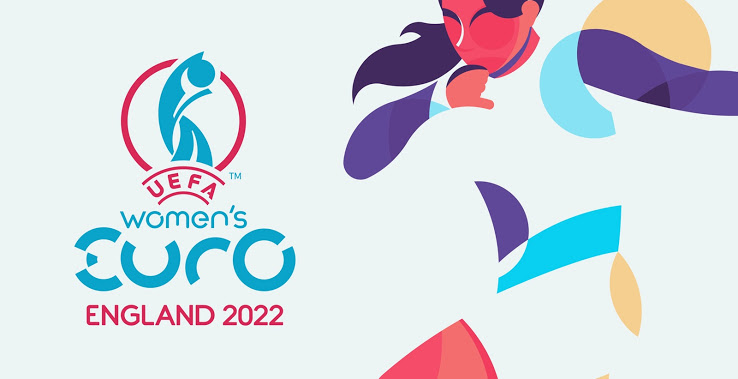 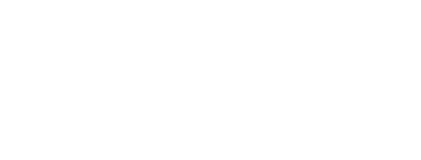 WOMEN’S EUROS 6TH – 31ST JULY 2022